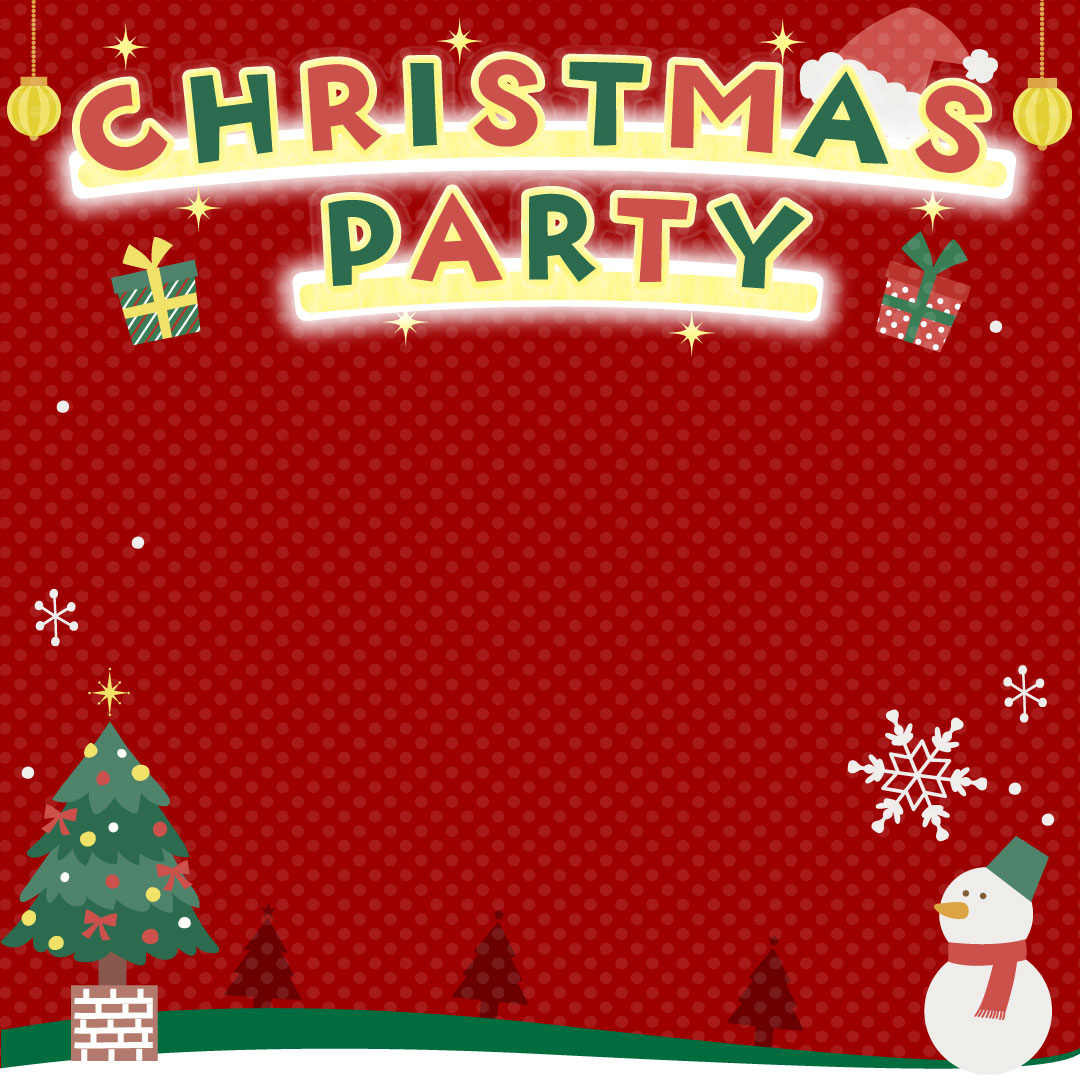 2023.12.17
日
①11:00-12:30　②13:30-15:30
対象：年少～小学6年生
参加費
2,000円(税込)
申込受付中！
※事前予約が必要です。WEBまたはお電話にてお申込みください。
※定員に達し次第、受付を終了する場合がございます。